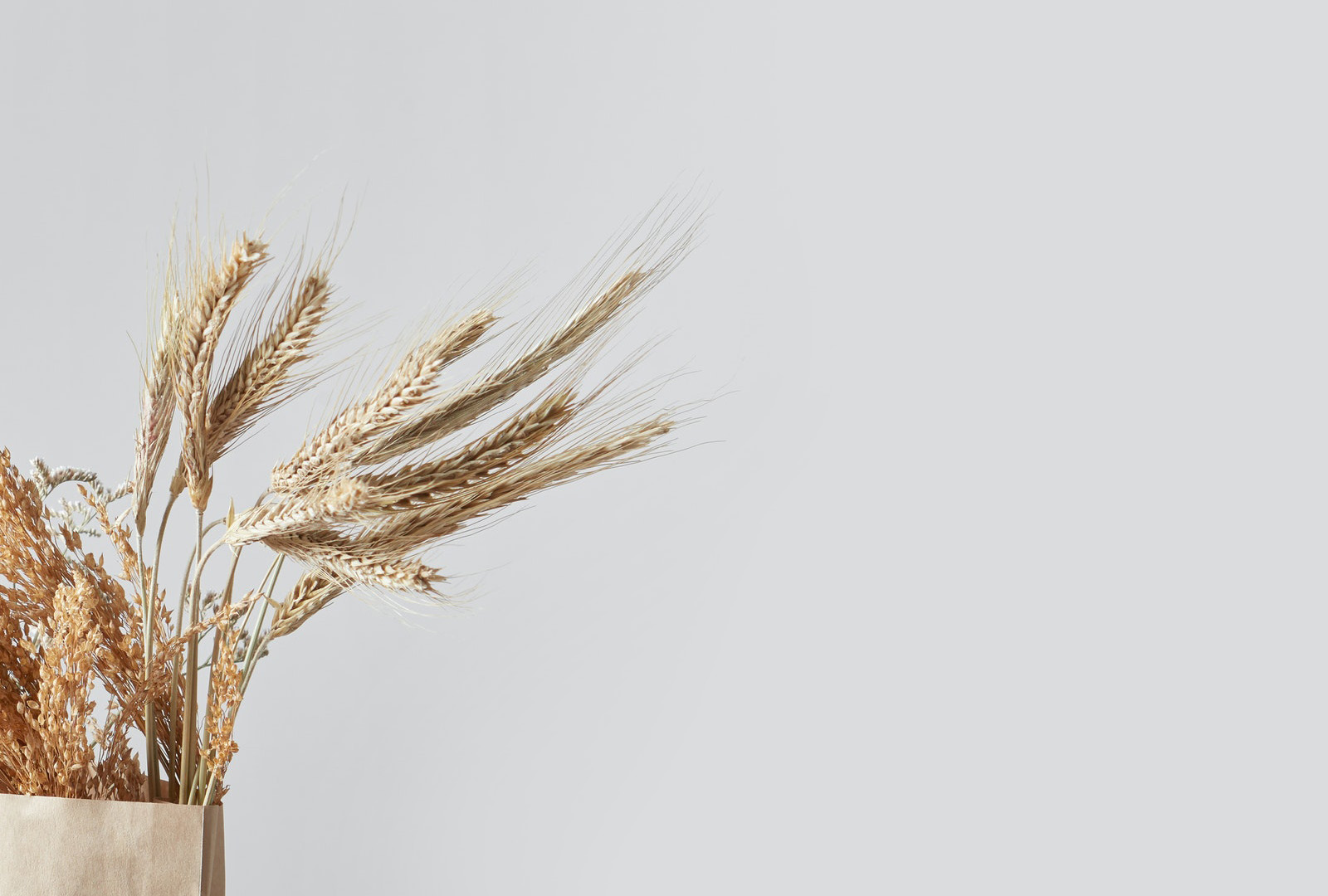 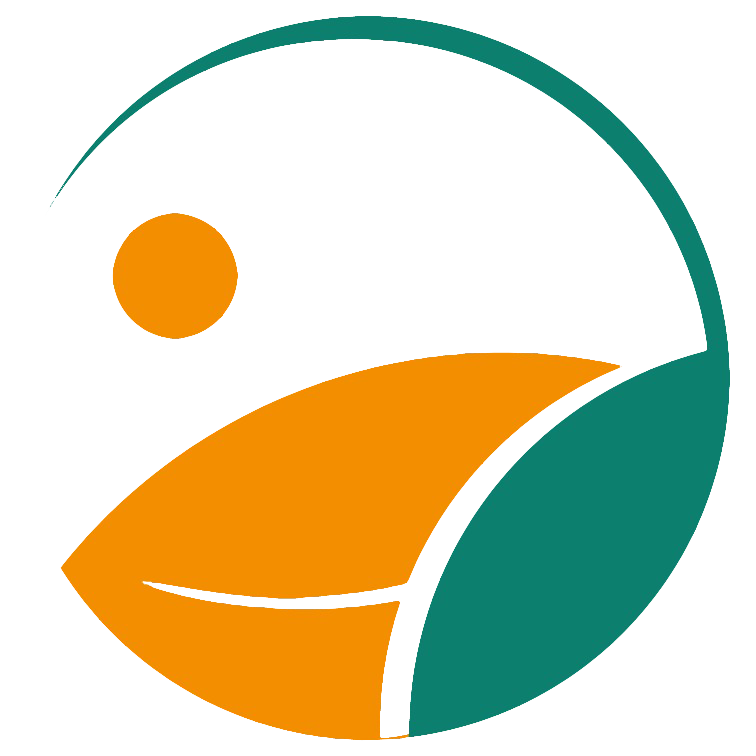 Научный центр
изучения проблем
 сельских территорий
Образовательная программа 
«Актуальные возможности и инструменты комплексного развития сельских территорий»
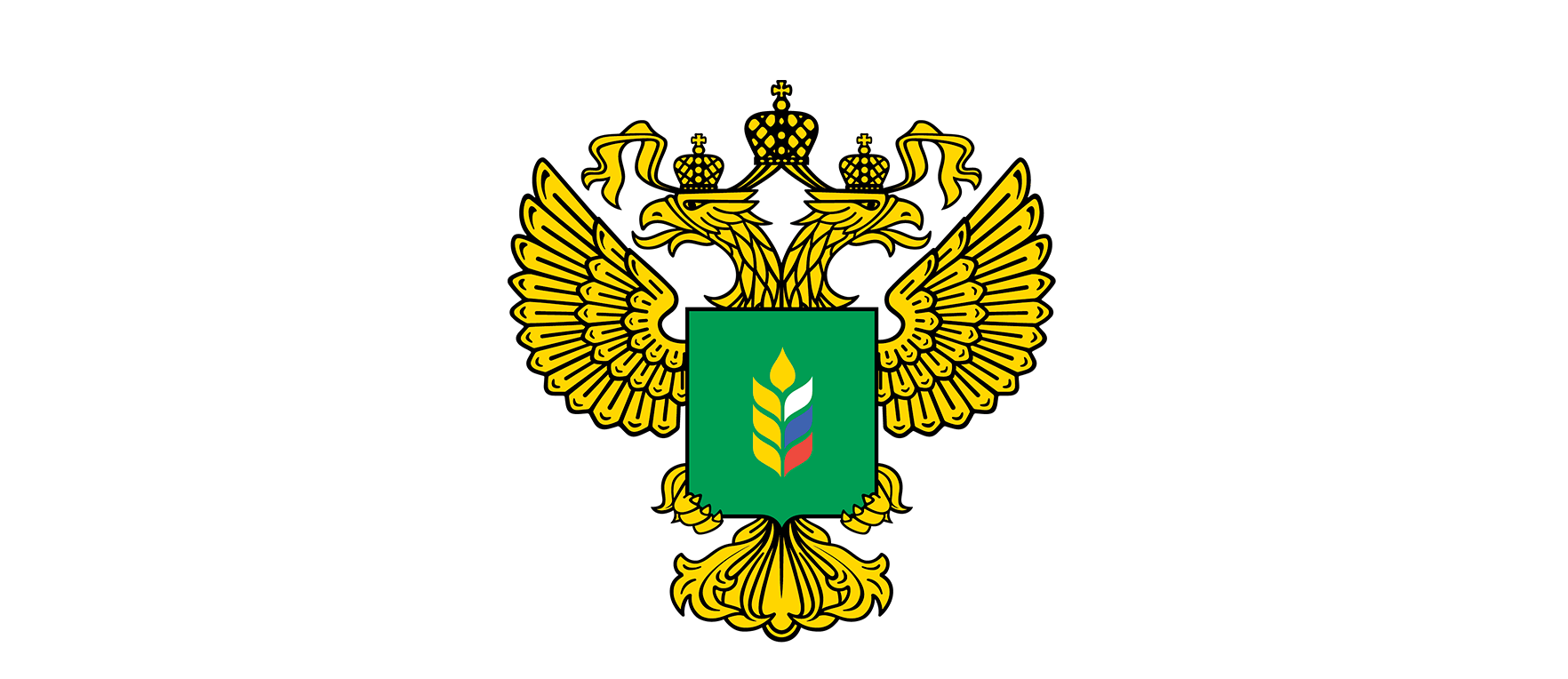 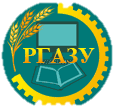 Москва, 2021
1.

Особенности программы
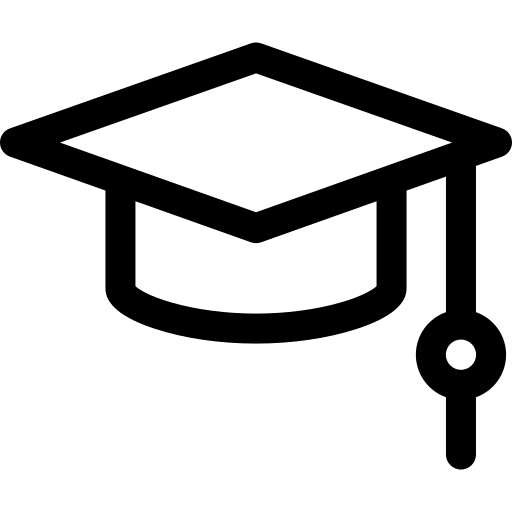 СОДЕРЖАНИЕ ПРОГРАММЫ
МЕТОДЫ ОБУЧЕНИЯ
Модуль 1. Развитие навыков стратегического мышления

Модуль 2. Погружение в государственную программу «Комплексное развитие сельских территорий»

Модуль 3. Поддержка фермеров и развитие сельского туризма
сочетание онлайн и офлайн – форматов;
лучшие российские практики,
мониторинг результатов.
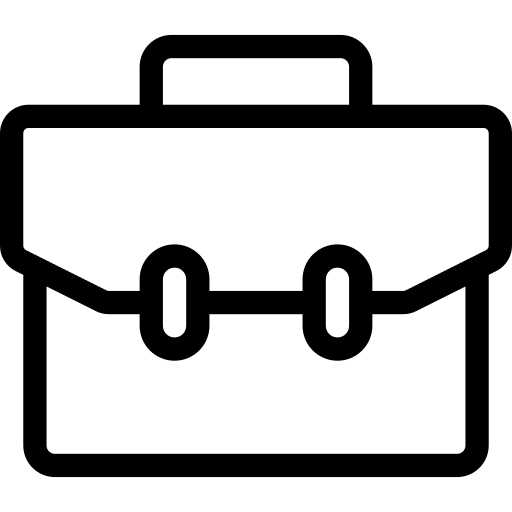 ОРГАНИЗАЦИЯ УЧЕБНОГО ПРОЦЕССА
модульный принцип;
сжатые сроки обучения;
самостоятельная работа в межмодульный период;
 вовлечение экспертов на всех этапах обучения.
Спикерами являются:
2.

Особенности программы
Представители федеральных  органов государственной власти
(Минсельхоз и Минстрой России)
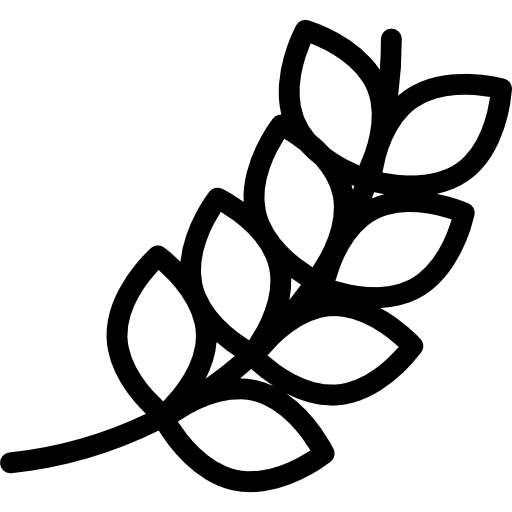 Эксперты отрасли в области развития сельских территорий
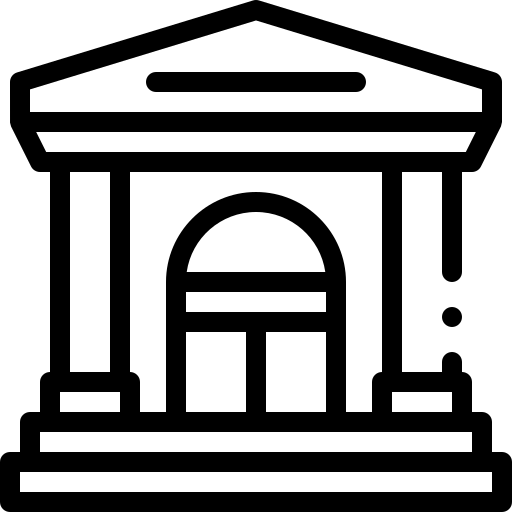 1      2
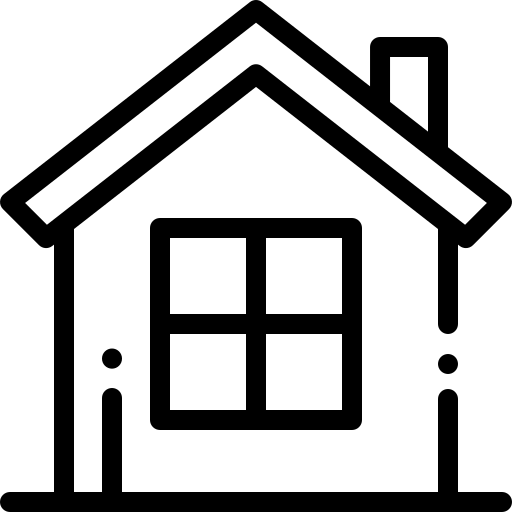 Представители регионального правительства
Межмодульный режим
Самостоятельная работа при дистанционной поддержке (телеграм канал, форум на образовательной платформе)
Модульный режим
Полное включение обучающихся в образовательный процесс без отрыва от производства
Эксперты научного сообщества по экономическим дисциплинам
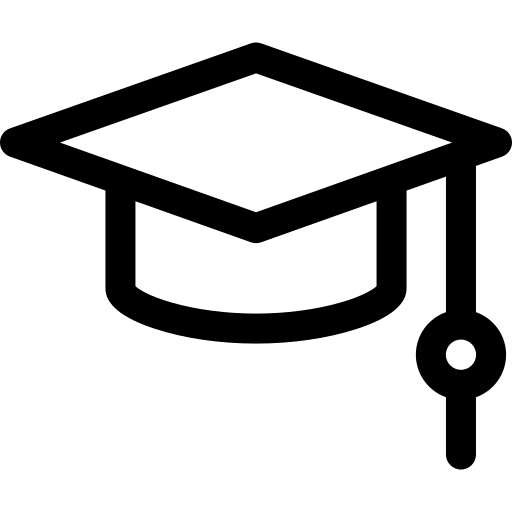 3.

Программа курса
30 ноября 2021 г. –  открытие программы обучения
Мероприятия входящие в модуль
Вводный онлайн-вебинар в 10-00 * (30.11.2021г.);
Видео-лекции офлайн(продолжительностью от 10 до 50 минут);
Самостоятельная работа;
Тестирование.
Открытие модуля 
30 ноября
Блок 1. Развитие навыков стратегического мышления


Блок 2. Погружение в государственную программу «Комплексное развитие сельских территорий»


Блок 3. Поддержка фермеров и развитие сельского туризма
1 модуль
Онлайн-вебинар в 10-00 * (7.12.2021г.);
Видео-лекции офлайн(продолжительностью от 10 до 50 минут);
Онлайн-вебинар по ИС ЦС АПК (10.12.2021г.);
Самостоятельная работа;
Тестирование.
Открытие модуля 
7 декабря
2 модуль
3 модуль
Онлайн-вебинар в 10-00 * (14.12.2021г.);
Видео-лекции офлайн(продолжительностью от 10 до 50 минут);
Самостоятельная работа;
Тестирование.
Открытие модуля 
14 декабря
Итоговое тестирование
21 декабря 2021 г. –  закрытие программы обучения
* Московское время
Модуль 1. Развитие навыков стратегического мышления
30 ноября 2021 г. –  открытие программы обучения
Лаврентьева Ирина Владимировна (Директор Научного центра изучения проблем сельских территорий)
30.11 - Онлайн Вебинар «Открытие программы Актуальные возможности и инструменты комплексного развития сельских территорий»
Прудников Игорь Леонидович
(Генеральный директор агентства продвижения инноваций)
Офлайн видео-лекции: 
«Современное состояние сельских территорий» 
«Содержание вопросов местного значения и расходные обязательства муниципальных образований»
«Работа с расходной частью бюджета»
«Программа стратегического развития муниципального образования»
«Стратегия и проекты развития  сельских территорий: от разработки к реализации»
«Привлечение инвестиций. Инвестиционные проекты на сельских территориях»
«ГЧП как инструмент финансирования расходов»
«Основы проектного управления»
«Программно – проектное управление в муниципальном образовании»
«Расходы бюджетов муниципальных образований»
«Основные источники покрытия дефицита бюджета»
Самостоятельная работа (изучение НПА и дополнительных материалов к лекциям)
Тестирование (- 3 попытки на прохождение теста;
                                    - доступ к тесту предоставляется до 20 декабря.)
Модуль 2. Погружение в государственную программу «Комплексное развитие сельских территорий»
Шевелкина Ксения Леонидовна 
(Директор Департамента развития сельских территорий Минсельхоза России)
07.12 - Онлайн Вебинар «Госпрограмма Комплексное развитие сельских территорий»
Офлайн видео - лекции: 

«Меры поддержки, направленные на развитие сельских территорий» 
«Улучшение жилищных условий и развитие жилищного строительства на сельских территориях»
«Льготное кредитование улучшения жилищных условий: виды, условия реализации»
«Содействие занятости сельского населения»
«Благоустройство сельских территорий»
«Формирование комфортной среды»
«Общие принципы и подходы к благоустройству сельских территорий»
«Комплексное   планирование   транспортного   обслуживания   сельских территорий на основе   взаимоувязанного  развития   автомобильных дорог, маршрутной сети и велоинфраструктуры»
«Современный облик сельских территорий»
«Методология ведения проектных работ: от концепции до реализации»
«Архитектура и инженерия: выбор значимых решений»
«Вовлечение граждан при реализации проектов»
«Пространственное развитие сельских территорий. Многофункциональные объекты»
«Пространственное развитие сельских территорий. Поселки (пример проекта)»
«Пространственное развитие сельских территорий.»
«Разработка мастер плана проекта»;

Онлайн-вебинар по ИС ЦС АПК (10.12.2021 г. в 10-00 по Мск).
Самостоятельная работа (изучение НПА и дополнительных материалов к лекциям)
Тестирование (- 3 попытки на прохождение теста;
                                    - доступ к тесту предоставляется до 20 декабря.)
Модуль 3. Поддержка фермеров и развитие сельского туризма
14.12 - Онлайн Вебинар «Предпринимательство как способ развития сельских территорий»
Офлайн видео-лекции: 
«Развитие малого и среднего предпринимательства на сельских территория» 
«КФХ – формы и создание»
«СПоК – организационные и экономические основы»
«Поддержка фермеров и сельскохозяйственной кооперации»
«Стратегия формирования мотивации сельских жителей к доходной занятости»
«Эффективные модели межхозяйственного взаимодействия малых форм хозяйствования»
«Государственная поддержка фермеров и коопераций»
«Меры господдержки сельского туризма»
«Событийный туризм как инструмент продвижения территорий»
«Маркетинг сельских территорий. Ценность бренда и роль маркетинга в АПК»
«Территориальная идентичность» 
«Народно художественные промыслы»
Самостоятельная работа (изучение НПА и дополнительных материалов к лекциям)
Тестирование (- 3 попытки на прохождение теста;
                                    - доступ к тесту предоставляется до 20 декабря.)
Итоговое тестирование
21 декабря 2021 г. –  закрытие программы обучения